T.C.ÇANAKKALE ONSEKİZ MART ÜNİVERSİTESİ REKTÖRLÜĞÜEngelli Sporcu Eğitimi Uygulama ve Araştırma Merkezi
2023 FAALİYET RAPORU
2023 yılı faaliyetimiz

«Çanakkale İlinde Okul Çağındaki Çocuklarda Patolojik Düztabanlık Prevalansının Tespiti» çalışma devam etmekte olup 22.12.2023  tarihinde bitirilecektir. 
2024 yılı için çalışma planlama:  Planlama yapılmamıştır.
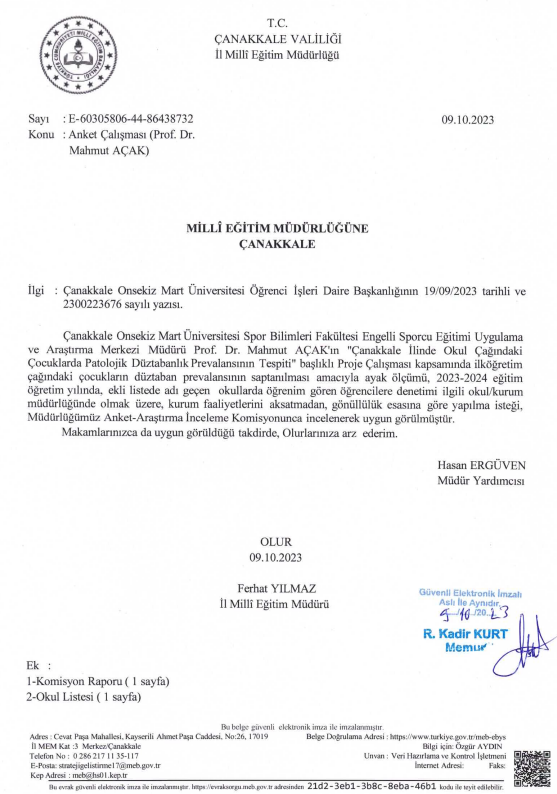 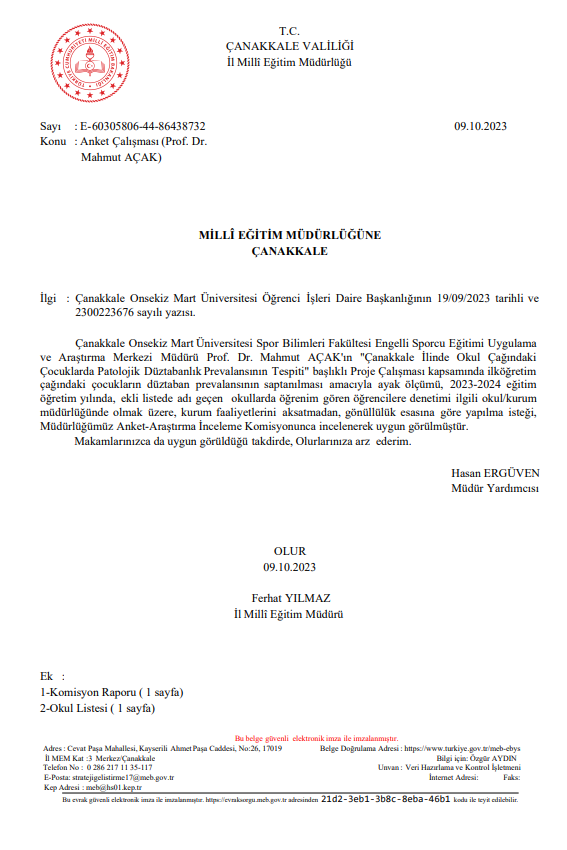 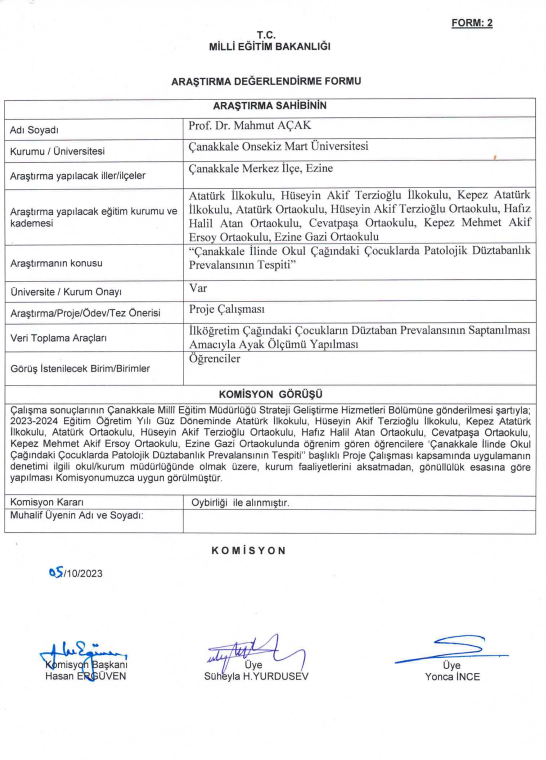 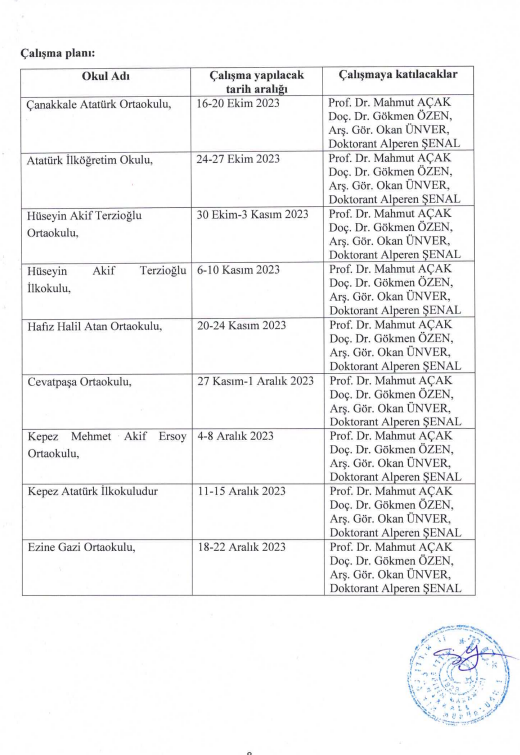